ASSERTIVENESS
Able To Seek Help
  Prek-2
Videos & Read Alouds - Asking For Help
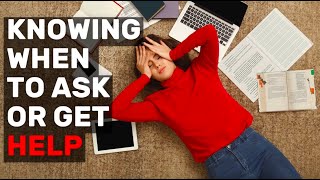 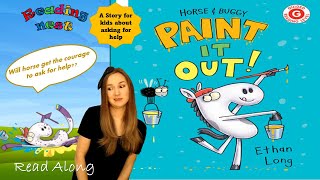 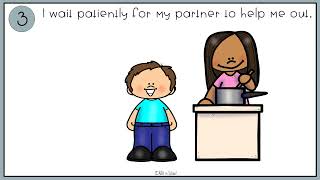 I CAN ASK FOR HELP Preschool Social Skills Story Social Emotional Learning Activity
Gr: Prek-K MD
Asking for help for kids - Paint it out 
Gr: K-3
Asking For Help Gr 2-5
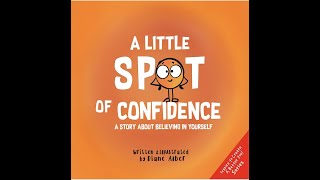 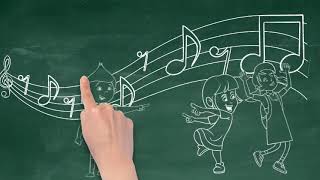 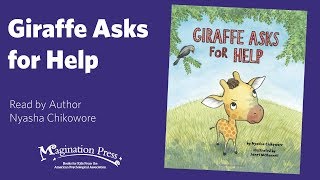 Knowing When To Ask For Help Gr: 2-5
Giraffe Asks for Help Read Aloud 
Gr: Prek-3
A Little Spot of Confidence
Gr: Prek/K, 1-2
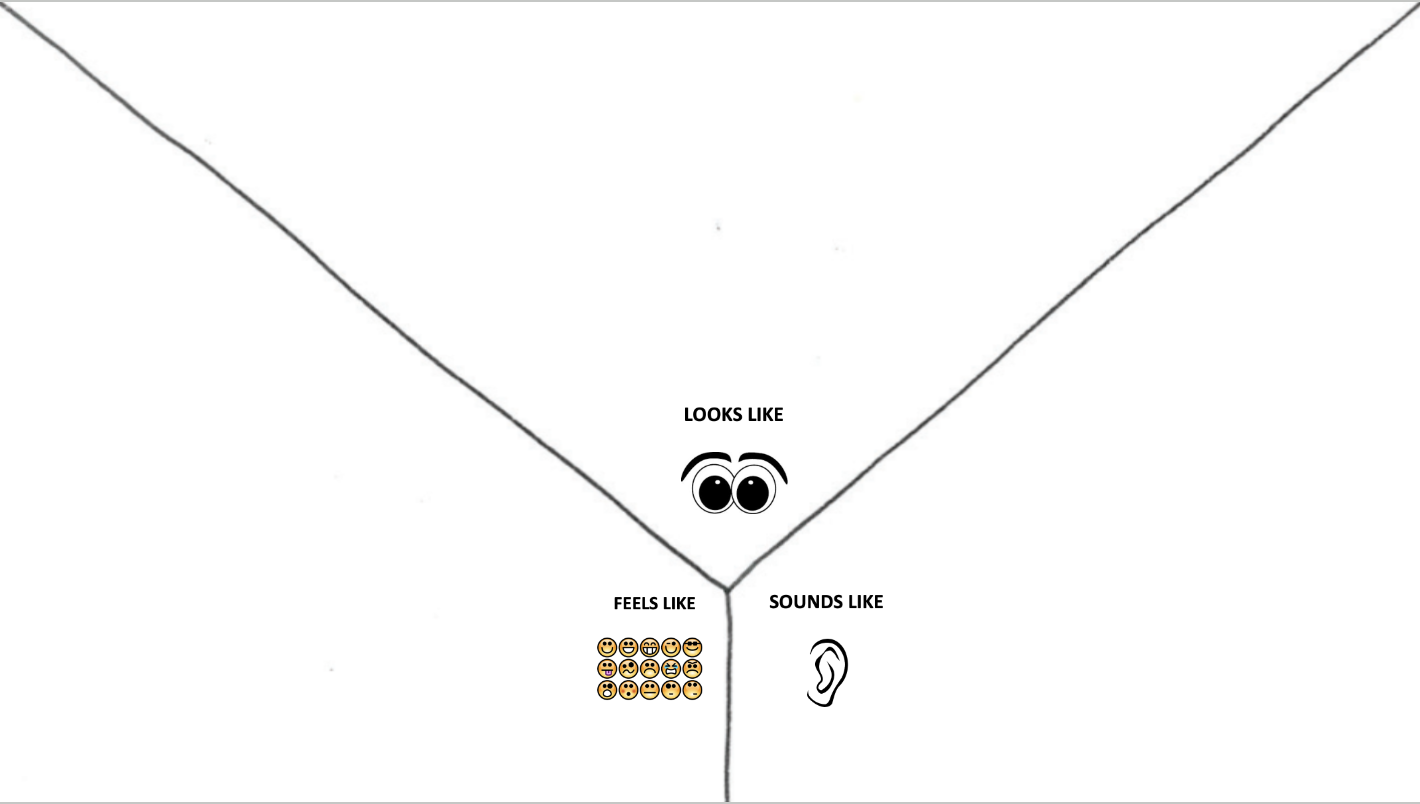 Being Confident…
Gr 3-8
VOCABULARY 
  Ask to Seek Help
Gr 1/2
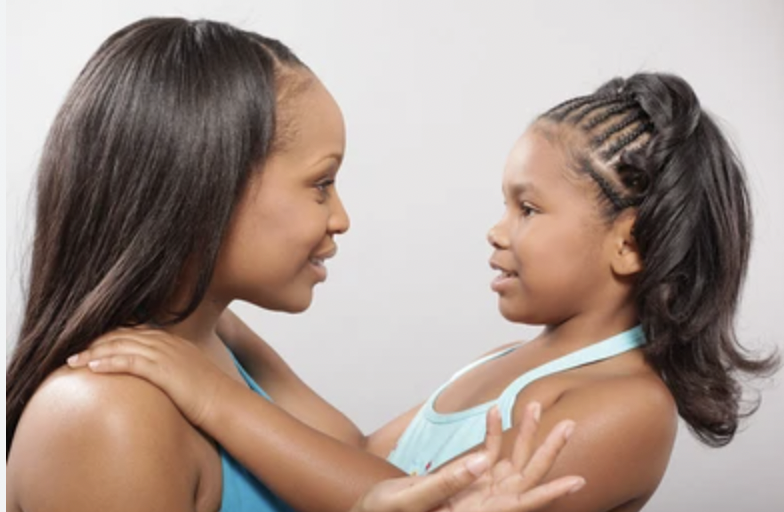 Clarify (v.): to provide more information 
for better understanding
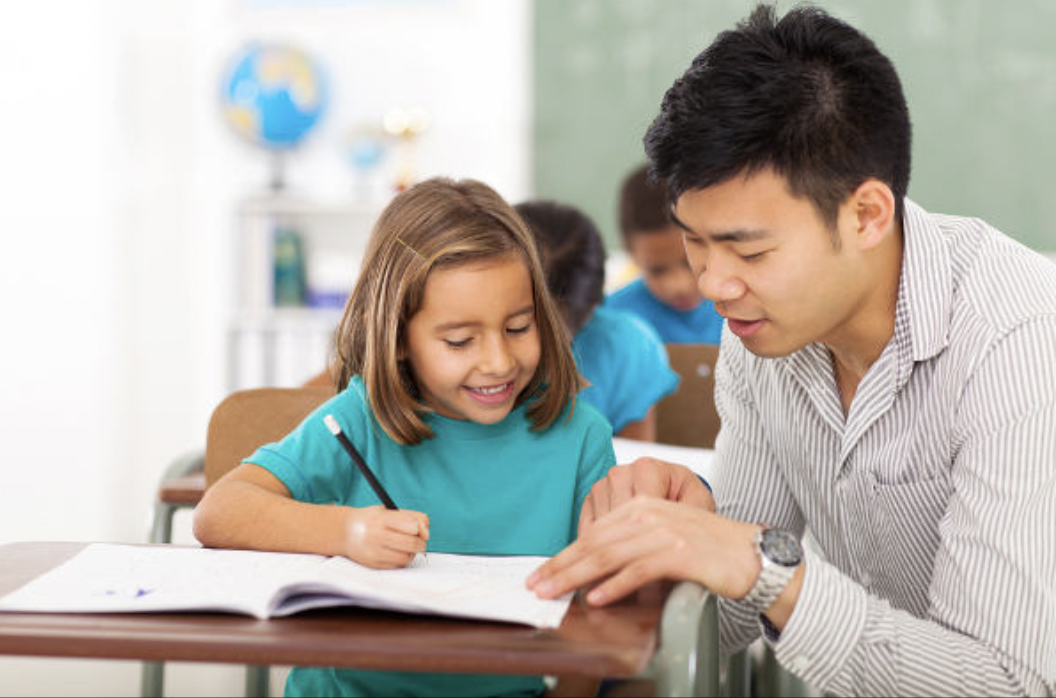 Help (n): to assist someone, to ask someone else to provide assistance
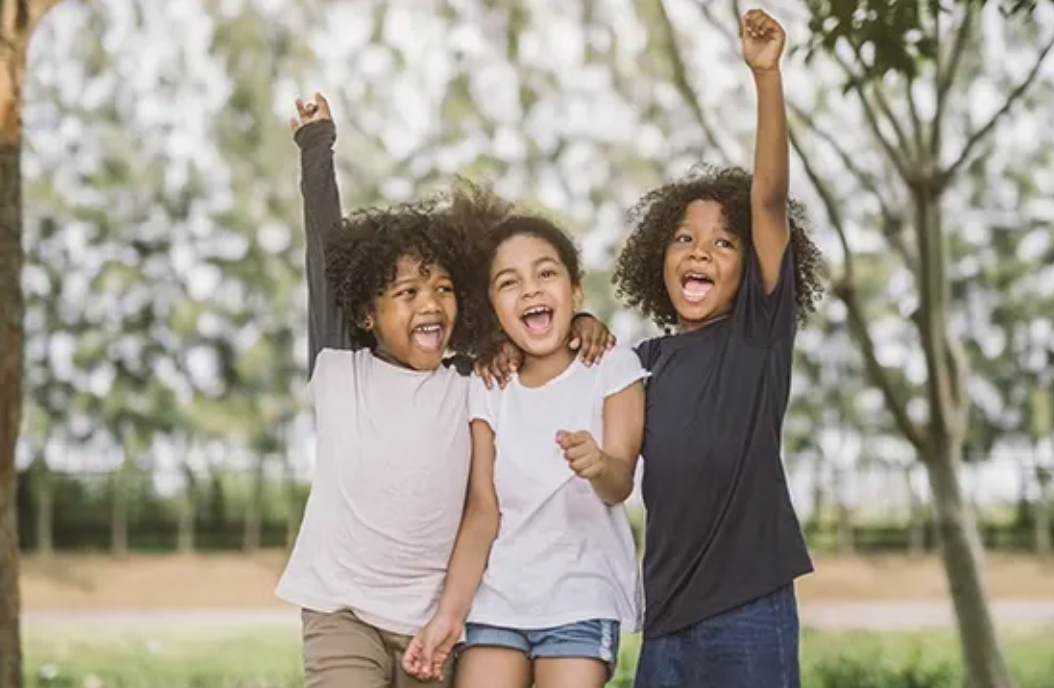 Confident (adj.): possessing self-assurance and believing you can do what you set your mind to
Gr 1-2
ASSERTIVENESS
Persists Through Challenging Events
(Upper Elementary/Middle School)
Videos and Read Alouds - Persists Through Challenging Events
Gr 3-8
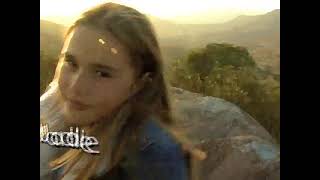 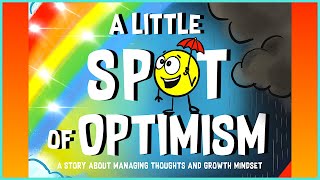 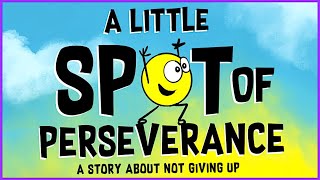 Spot of Perseverance Read Aloud
Amazing Kids of Character: Portraits of Perseverance
Spot of Optimism Read Aloud
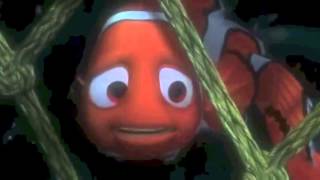 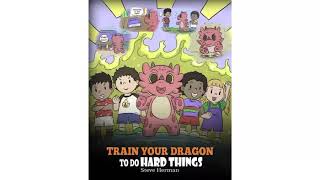 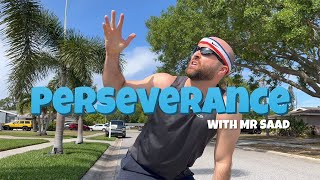 Train Your Dragon to do Hard Things-Read Aloud
How to Persevere | Never Give Up, 
What Does It Take To Find Success?
ID Perseverance-Finding Nemo
VOCABULARY 
 Persists Through Challenging Events
Gr 3-8
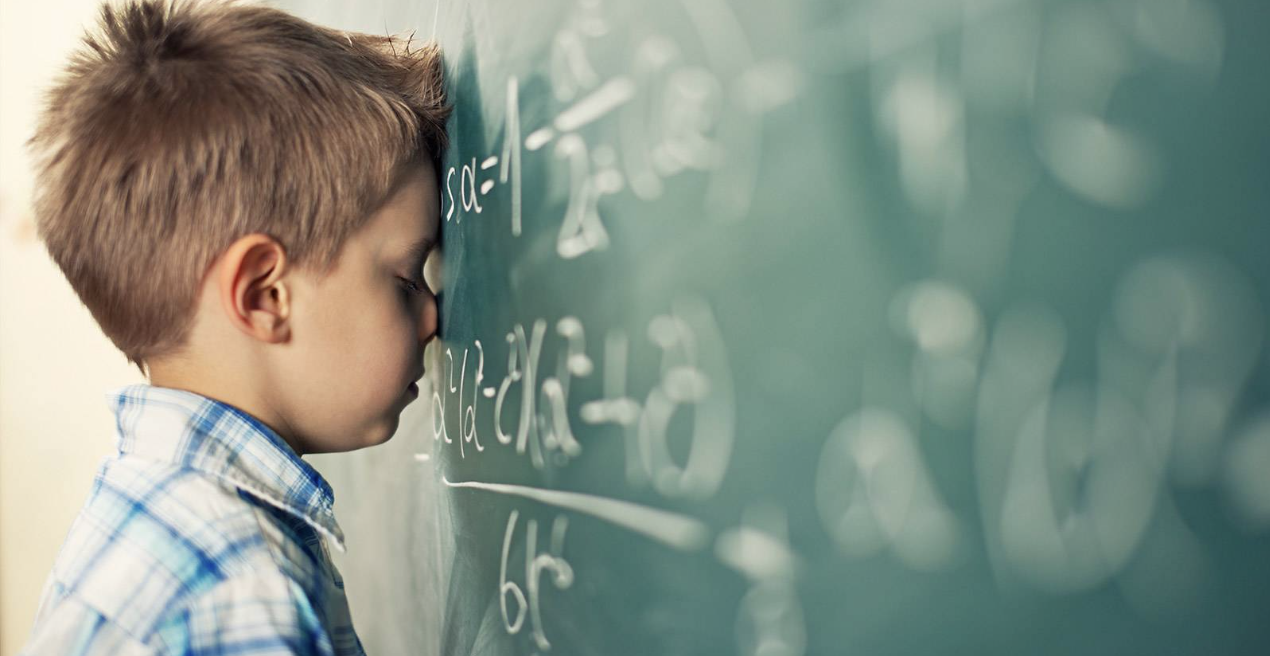 Self-Talk (n.): communication with oneself through words or thoughts
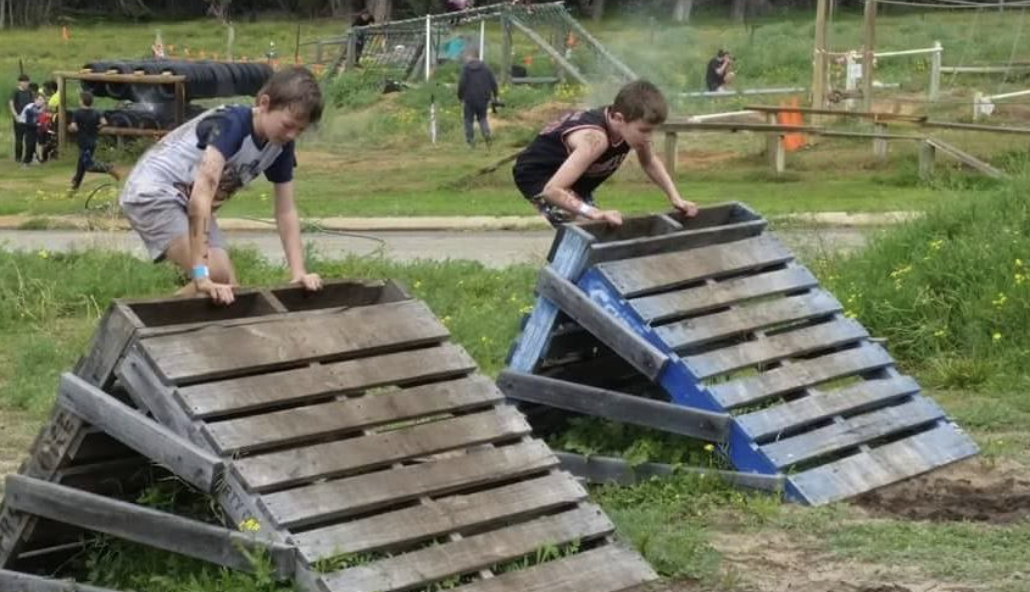 Effort (n.): the act of consciously applying oneself to an activity
Gr 3-8